Missionary Care
Abba Father, in Your mighty name, we bless our missionary Lydia Ling. She is using education as a platform to reach out to the unreached people in a very remote place. The local government there is very resistant to Christianity and missionaries. We ask the Holy Spirit to fill Lydia to be as shrewd as snakes and as innocent as
1/3
Missionary Care
doves in sharing Gospel with the 27 students in the two schools she serves. We also pray for the power and glory of our risen Lord Jesus Christ to overshadow her this year, and for peace and victory in all things, especially the healing of her physical dizziness and headaches. We pray that our Heavenly Father takes care of
2/3
Missionary Care
Lydia's elderly parents in Sarawak and grant them blessings and good health, so that she will not have to worry about the parents in the foreign land. In the name of our Lord Jesus Christ, Amen.
3/3
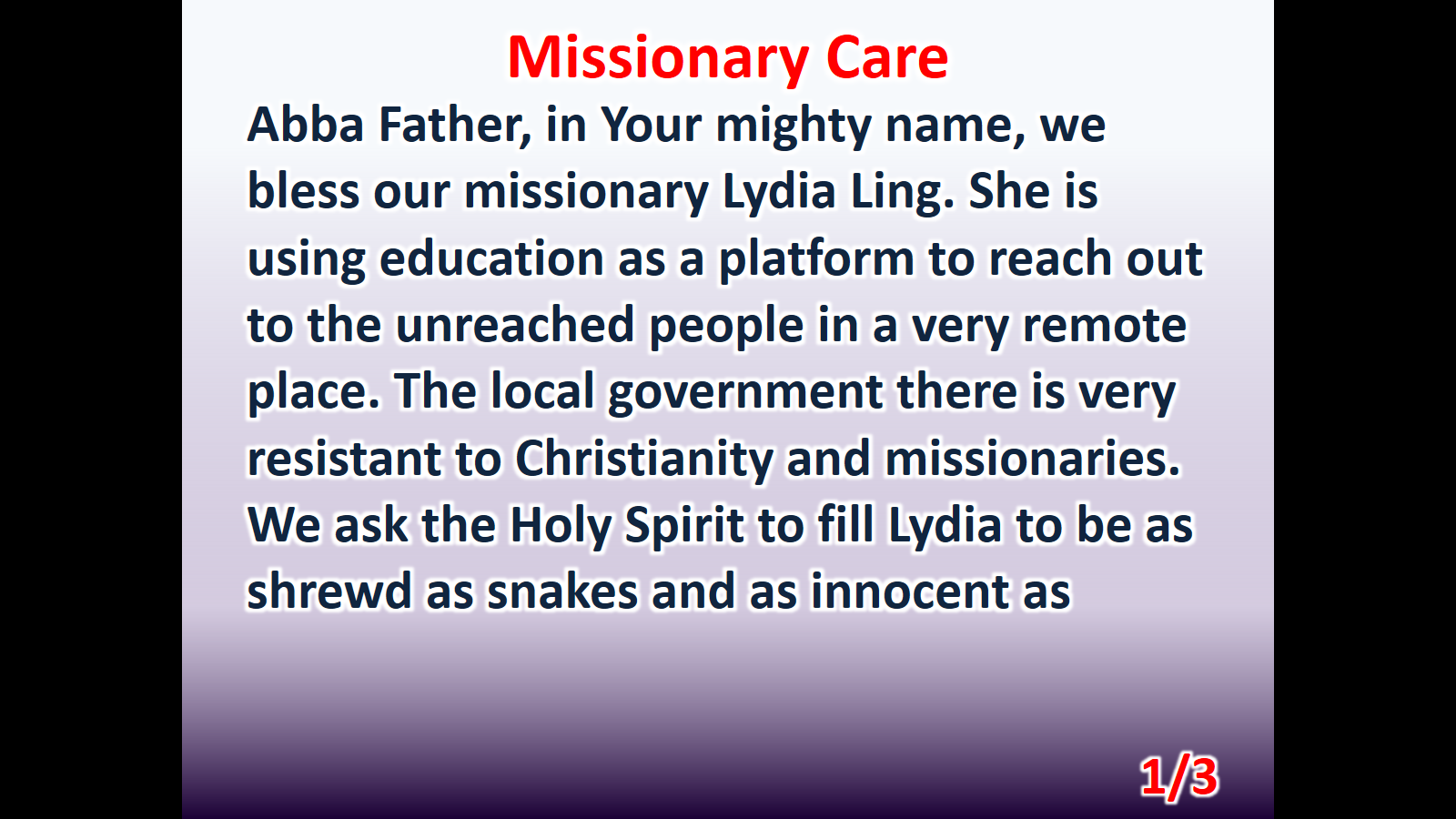 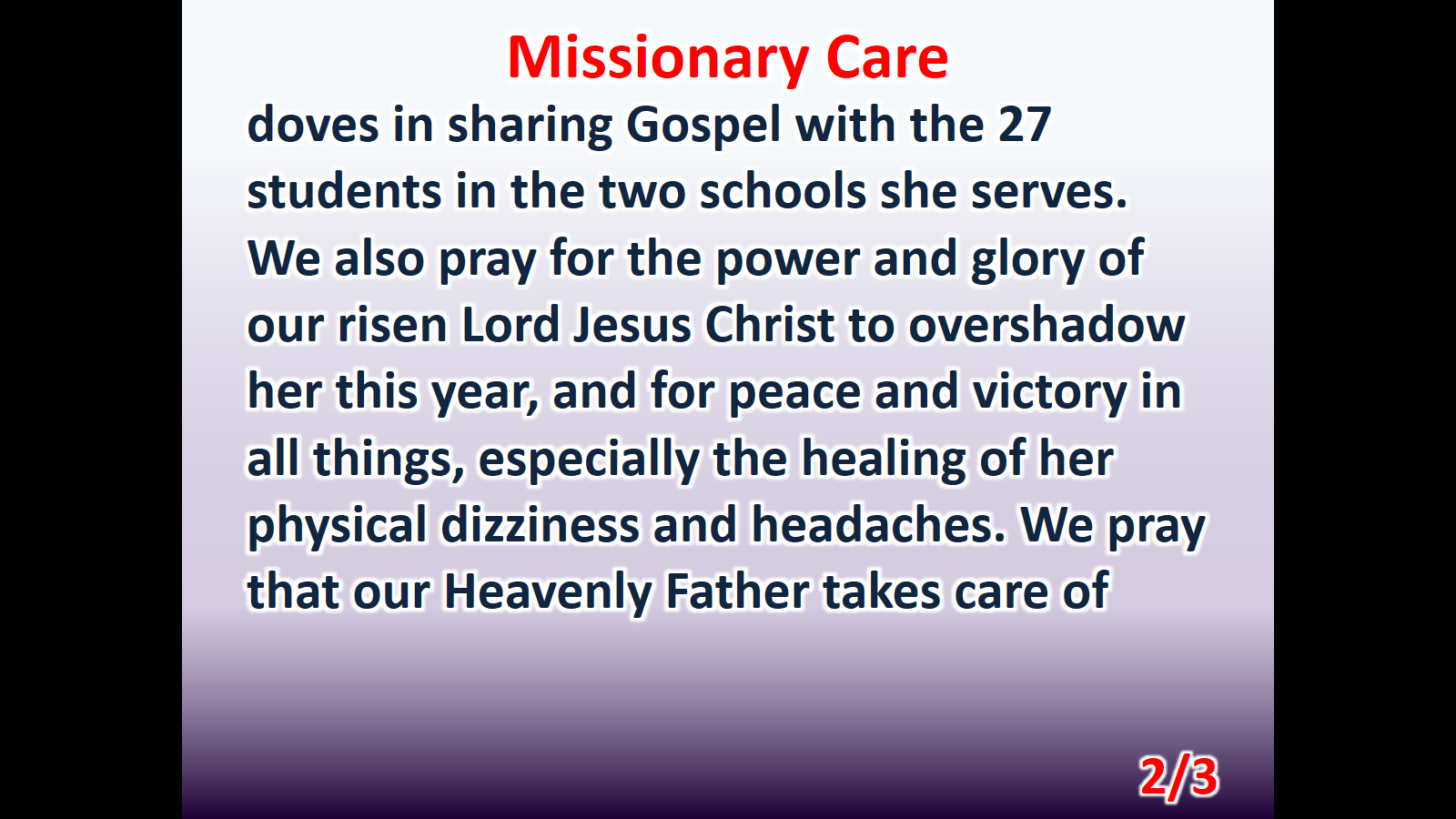 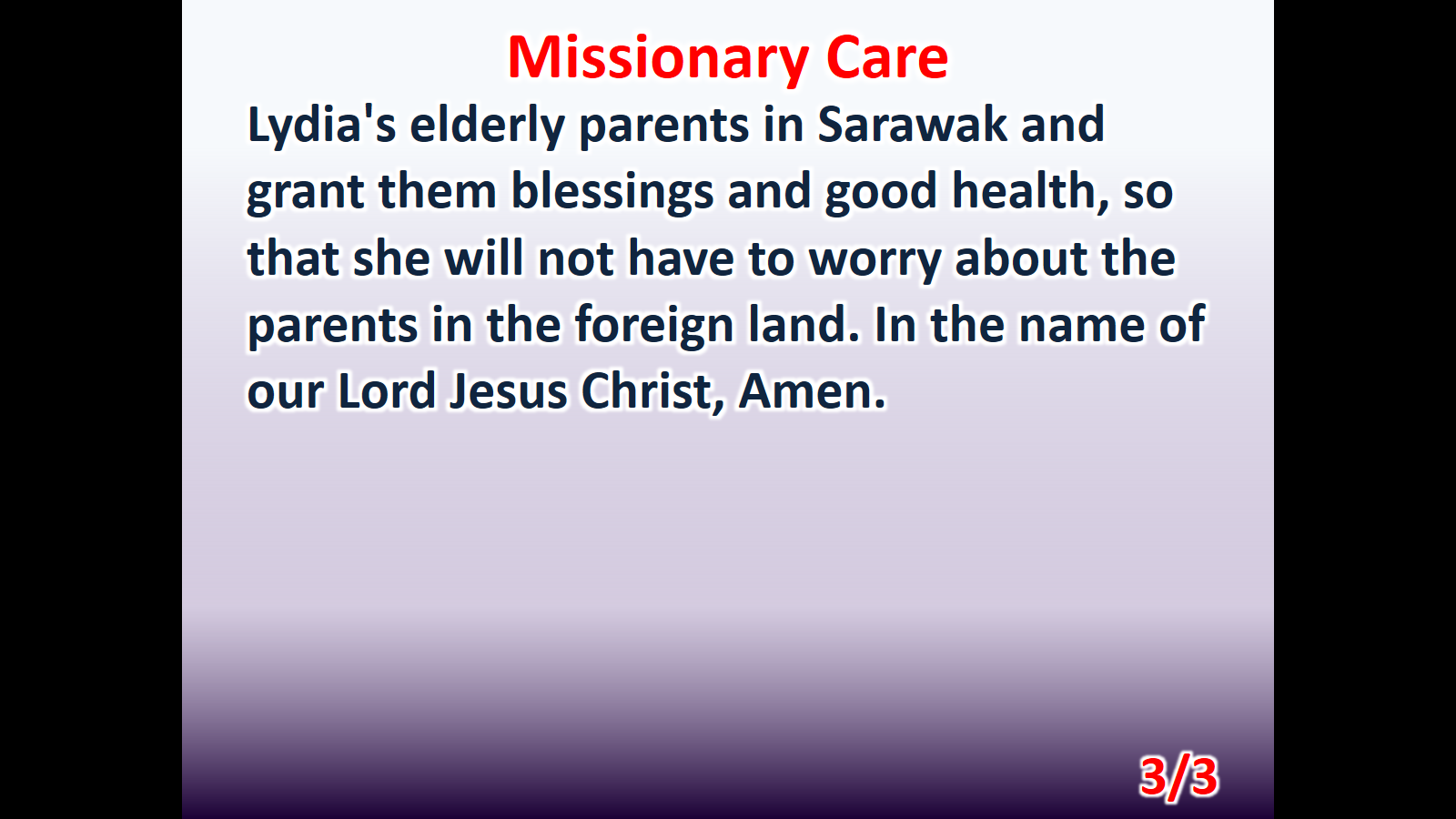